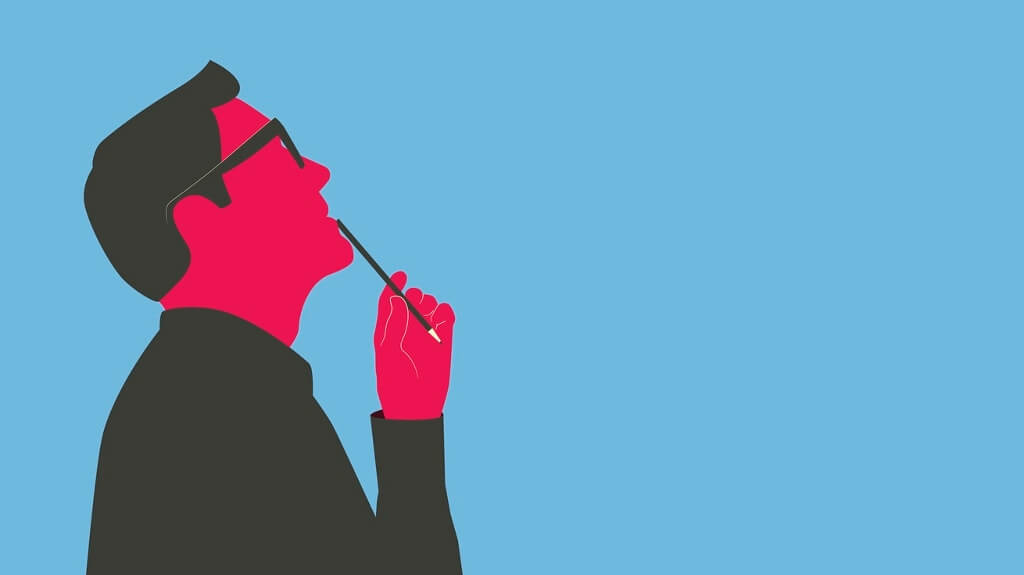 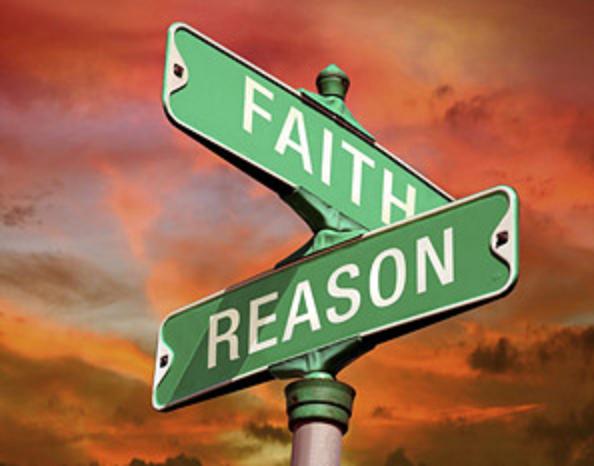 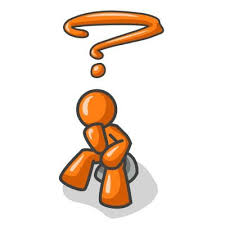 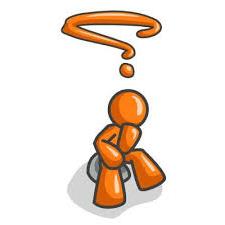 Muitinės pertvarkos strategija (vidinių resursų paieška)
Parengė 
Muitinės kontrolės organizavimo skyriaus viršininkas Laimis Žlabys
Vidinių resursų paieška
I. Procesų automatizavimas;
II. Centralizuotas deklaracijų priėmimas ir apdorojimas;
III. Dokumentų ir prekių tikrinimo atskyrimas;
IV. Tikrinimų nukreipimas pagal kompetenciją;
V. Darbo krūvio sulyginimas;
VI. Dalies įforminimo proceso delegavimas verslui
Procesų automatizavimas
1. Automatins sprendimų priėmimas (IM/EK ~ 80%)
2. Sisteminių sąsajų sukūrimas 
(MDAS, NTKS, KIPIS, MAKIS-MDAS dėl kompetencijų ir kt.)
3. Papildomos įrangos naudojimas
 (NAS, vaizdo kameros, skeneriai, GPS)
4. Atvykimo registracijos prieiga
 (savarankiškas dokumentų skanavimas)
5. Išleidimo automatizavimas
Centralizuotas deklaracijų priėmimas ir apdorojimas
Sudaryta galimybė dirbti ,,konvejeriniu“ principu, kur
atliekamos įforminimo operacijos yra konkretūs ir nesudėtingi 
uždaviniai, atliekami tuo pačiu IT įrankiu nekeičiant darbo vietos (galimas efektas: našumo didėjimas nuo 40 iki 60%).
Įkūrus tik vieną deklaracijų priėmimo ir apdorojimo centrą, sumažės sistemos administratorių  skaičius, nes dalį tokio administravimo bus galima perduoti pačiai Tikrinimo valdymo sistemai (nenaudojant ar naudojant mažiau žmogiškųjų išteklių).
Dokumentų ir prekių tikrinimo atskyrimas
Vienam muitinės pareigūnui tikrinant ir dokumentus, ir
 prekes ir (arba)   vykdant  kitus fizinius  veiksmus (pvz., t/p 
plombavimą) sugaištama daugiau laiko, nei tą atkliktų skirtingi pareigūnai.
Dokumentų pateikiami pagal muitinės pareikalavimą žymiai greičiau (IT priemonėmis) nei fiziškai teikiant dokumentus
 todėl ir muitino tikrinimo darbai vyksta sparčiau.
Tikrinimų nukreipimas pagal kompetenciją
Nukreipiant konkretaus muitinio tikrinimo užduotis (ar dokumentų, ar prekių) specialistui kuris  tai moka atlikti kokybiškai ir greitai, yra žymiai efektyviau, nei tokios užduotys būtų skiriamos bet kuriam kitam pareigūnui nepaisant pastarojo gebėjimų
Profesionaliai atlikus dokumentų tikrinimą galima priimti sprendimą, kad prekių tikrinimo nereikia
 (Išleisti/Neišleisti prekes)
Darbo krūvio sulyginimas
Nevienodas darbo krūvio paskirstymas =
 neracionalus žmogiškųjų resursų  panaudojimas
Motyvacijos stoka, nes nepriklausomai kiek veiksmų būtų atlikta, atlyginimas nuo to nekinta
Numatyta skatinimo sistema pagal kokybiškai atliktų darbų skaičių (spartumo ,,katalizatorius“)
Optimalaus atliktų darbų vidurkio nustatymas
Dalies įforminimo proceso delegavimas verslui
Įgaliotieji gavėjai taikant tranzito procedūrą (T1 ir TIR)
Įgaliotieji siuntėjai taikant tranzito procedūrą T1
Įgaliotieji siuntėjai taikant TIR  SMK nenumatyta, tačiau...
https://www.youtube.com/watch?v=E9KME4Bil_c&sns=em
Įgaliotieji ekonominiai operatoriai  (AEO) galimybė išleisti prekes iš savo pageidaujamos vietos be akivaizdaus muitinės dalyvavimo
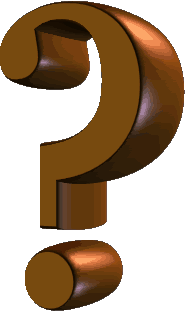 Ačiū už dėmesį